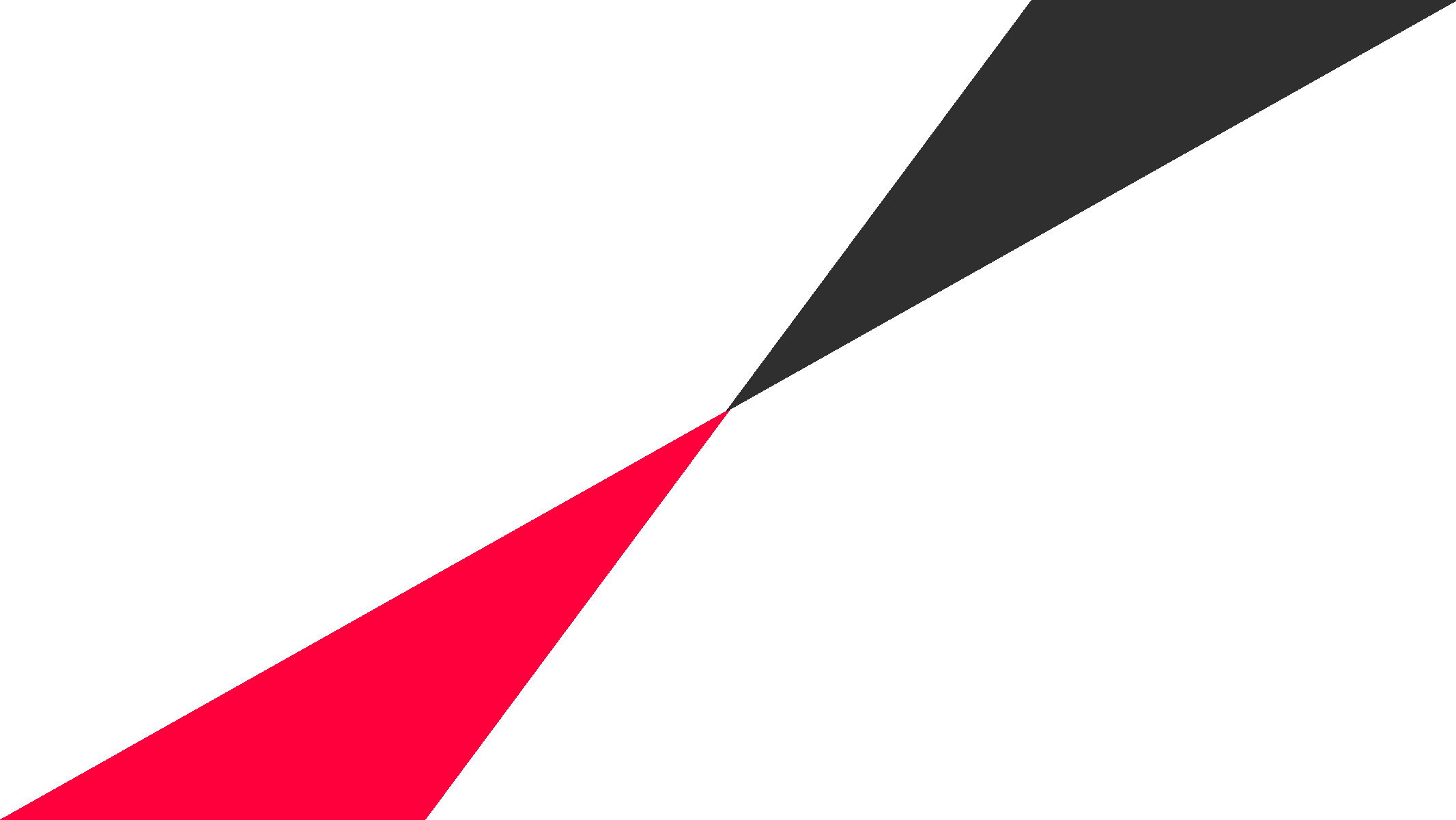 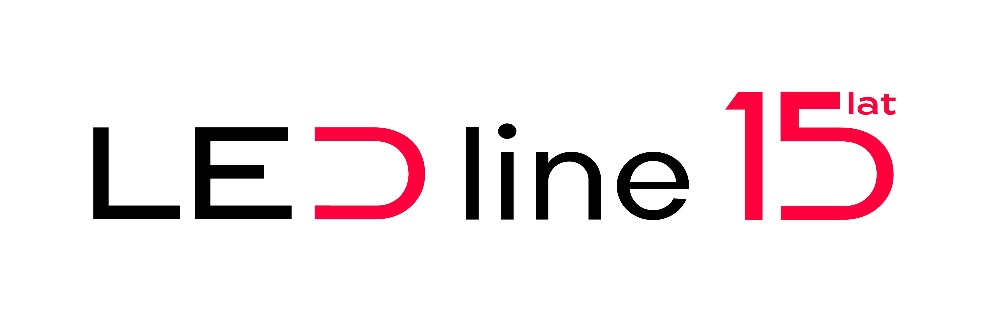 ZASILACZE LED
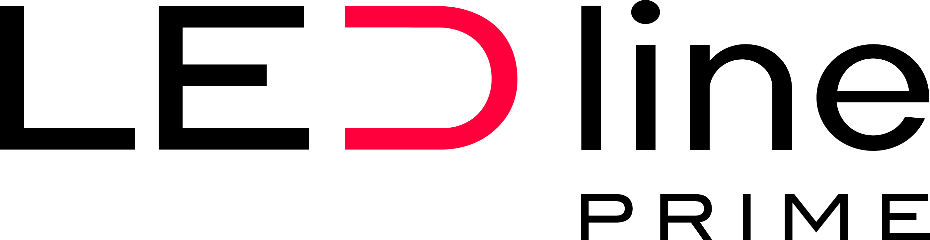 ZASILACZE
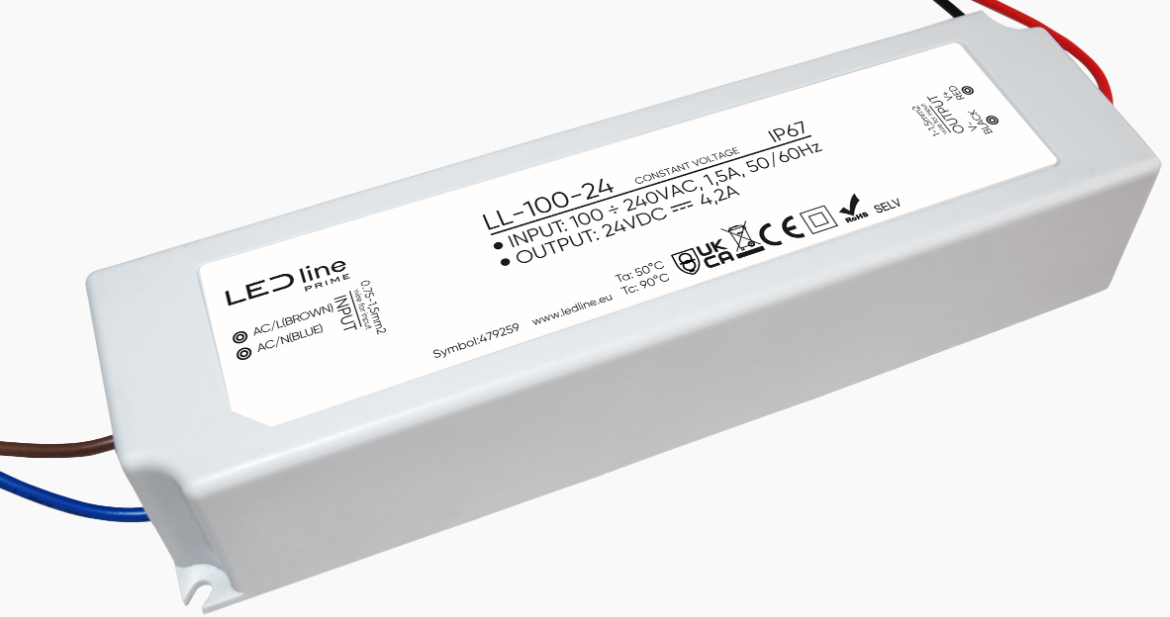 Seria zasilaczy LED line IP67
Najważniejsze cechy:

POWER FACTOR 0.9!
IP67
5 lat gwarancji
Norma emisji EMC 55015
Długie przewody (~20cm)
12V i 24V o mocach: 
20W
35W
60W
100W
150W
Oznaczenia na wieczkach (Moc i napięcie) jako udugodnienie dla sprzedaży detalicznej
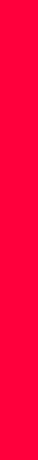 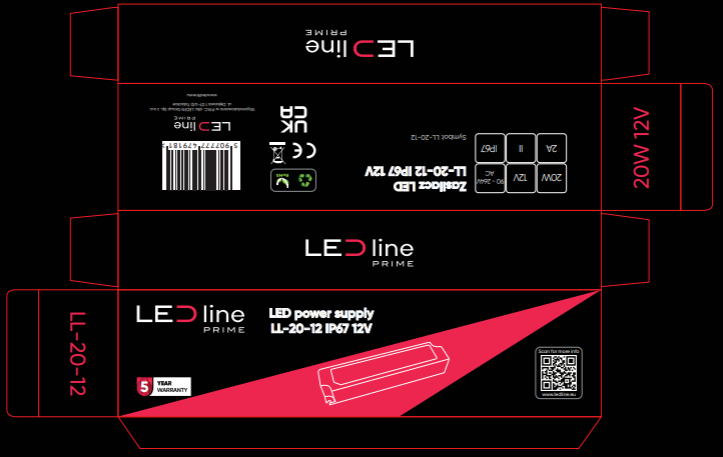 www.ledline.pl
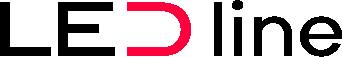 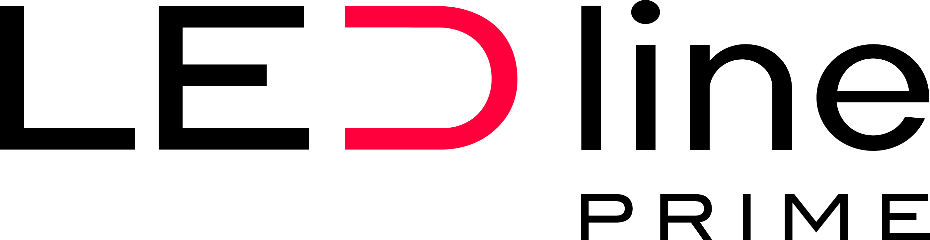 ZASILACZE
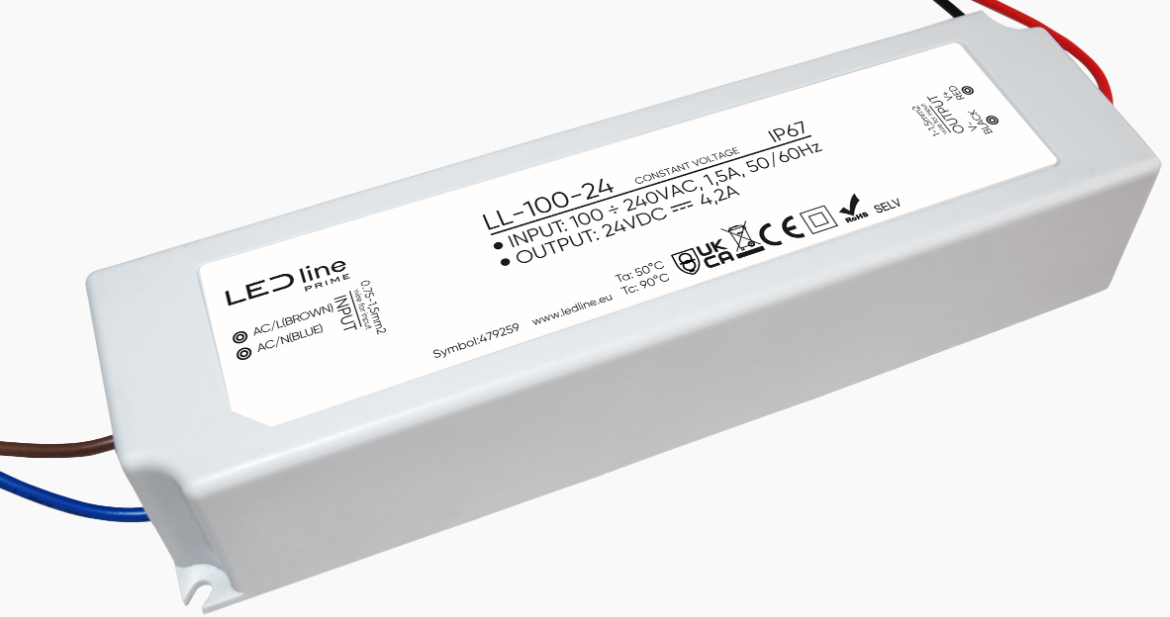 Lista indeksów zasilaczy LED line:
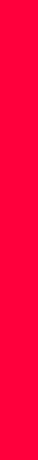 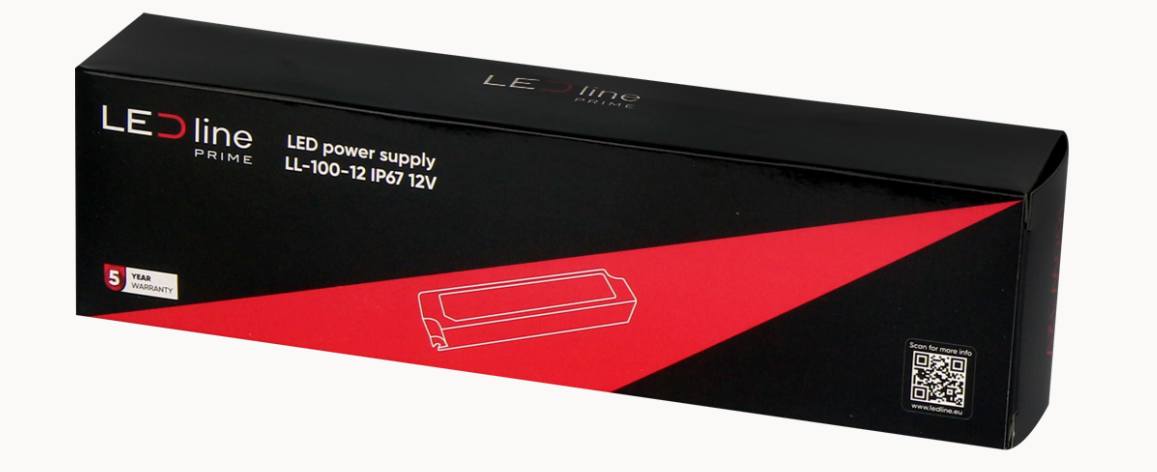 www.ledline.pl
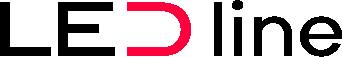 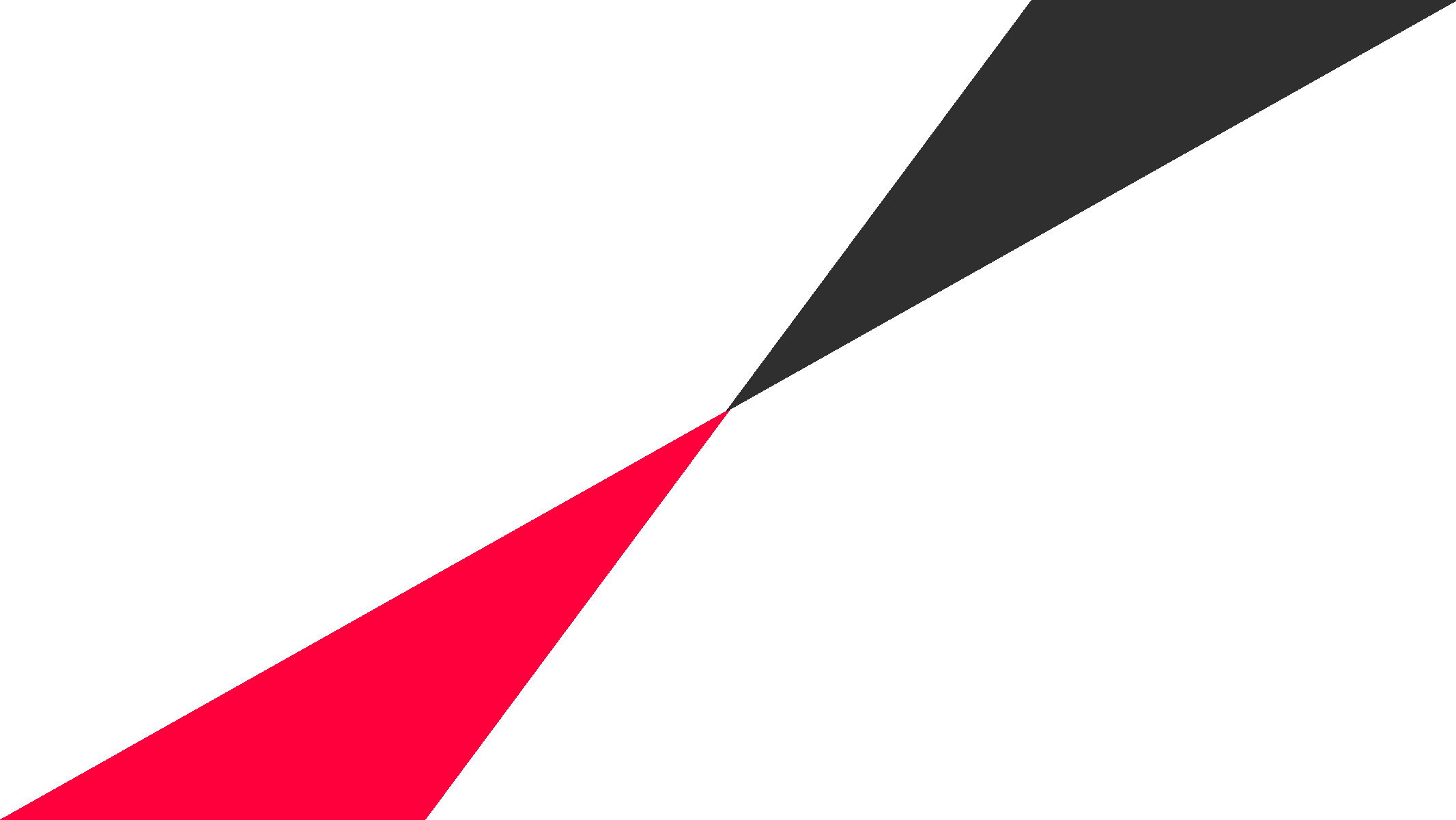 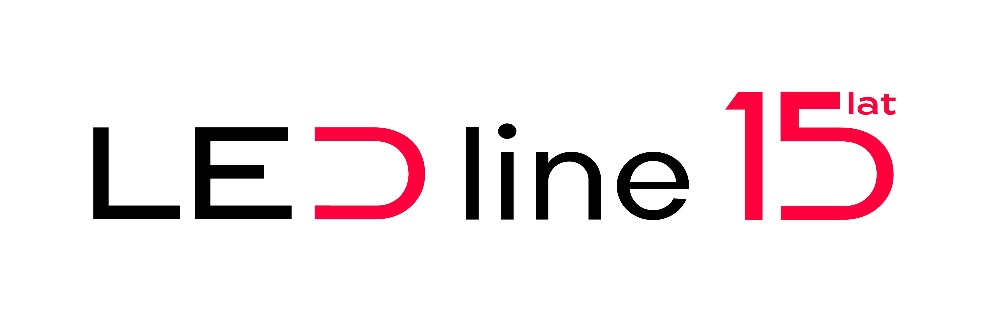